Инвестиции как денежные потоки
курс: Бизнес планирование в международном бизнесе, ДА МИД РФ,
Факультет: Мировая Экономика, Направление: Международный бизнес
Цели и задачи
Сколько нужно инвестировать сегодня 
чтобы получить доллар завтра?

Ф. Питер Боер
Цель: рассмотреть инвестиции как денежные потоки
Для достижения цели будут решены следующие задачи:
Определить инвестиции через финансовые потоки
Рассмотреть виды инвестиционных денежных потоков
Обозначить особенности учета инвестиционных денежных потоков
Инвестиции
Инвестиции на протяжении одного и того же или нескольких периодов времени характеризуются как доходами, так и затратами
Инвестиции могут учитываться изолированно в проектном бюджете
Инвестиции могут учитываться как часть финансовых потоков компании
Денежный поток – термины и определения
Поток  (приток и отток) всех денежных средств, связанных с инвестиционным проектом - поток денежных средств (cash flow stream).
Денежный поток – разница между поступлениями и выплатами в течение времени
Денежный поток состоит в наиболее общем виде из двух элементов: требуемых инвестиций — оттока средств — и поступления денежных средств за вычетом текущих расходов — притока средств.
Если в течение некоторого периода доходы превышают затраты, мы можем говорить о чистых доходах (net benefits) или о положительных денежных потоках (positive cash flows), если же затраты превышают доходы, то мы можем назвать их чистыми затратами (net expenditure) или оттоками денежных средств (cash outlay).
Свободный денежный поток проекта
Под будущими денежными потоками по проекту понимается реальное значение денежных сумм каждого года, остающихся в распоряжении компании. 
( т.н. свободный денежный поток- FCF) 
    Так как амортизация является неденежными затратами ( реального оттока денег не происходит), то реальное значение денежного потока больше бухгалтерского значения прибыли на величину амортизационных отчислений. 
FCF = Операционная прибыль (EBIT ) – Налоги + Амортизация (- + ) Изменения в оборотном капитале – Инвестиционные затраты
Денежные потоки в инвестиционном проекте
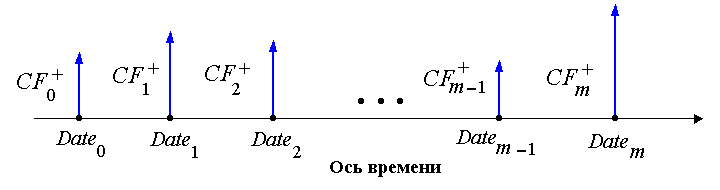 Притоки
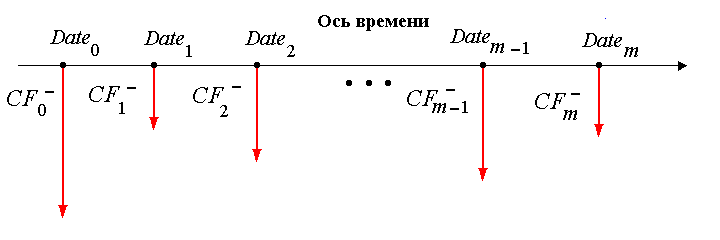 Оттоки
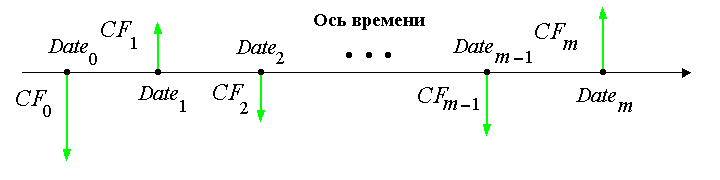 Чистые потоки
Денежный поток проекта
- это зависимость от времени денежных поступлений и платежей при реализации порождающего его проекта, определяемая для всего расчётного периода.
денежный поток от операционной деятельности, 
денежный поток от инвестиционной деятельности,
денежный поток от финансовой деятельности
Структура денежного потока
Денежный поток =

Денежный поток от основной деятельности               
-
Денежный поток от инвестиционной деятельности 
+
Денежный поток от финансовой деятельности.
Денежный поток от основной деятельности
Денежный поток от основной деятельности = 
Чистая прибыль после уплаты налогов +  
Амортизация основных средств  + 	
Амортизация нематериальных активов – 
Изменение стоимости краткосрочных финансовых вложений -  
Изменение стоимости дебиторской задолженности  –  
Изменение стоимости запасов – 
Изменение стоимости прочих оборотных активов  + 
Изменение стоимости кредиторской задолженности +
Изменение стоимости прочих текущих обязательств.
Денежный поток от инвестиционной деятельности
Денежный поток от инвестиционной деятельности =
Изменение стоимости нематериальных активов + 
Изменение стоимости основных средств + 	
Изменение стоимости незавершенного строительства +
Изменение стоимости долгосрочных финансовых вложений +
Изменение стоимости прочих внеоборотных активов.
Денежный поток от финансовой деятельности
Денежный поток от финансовой деятельности  =
Увеличение долгосрочных займов и кредитов +
Увеличение краткосрочных займов и кредитов +
Увеличение уставного капитала +
Увеличение добавочного капитала + 
Увеличение целевого финансирования и поступлений –
Выплата процентов по долгосрочным кредитам и займам –
Выплата процентов по краткосрочным кредитам и займам –
Выплаченные дивиденды.
При принятии инвестиционного решения
Оценивается не стоимость бизнеса, а количественные
параметры выгод/убытков инвестора.

Играют роль:
фактическая прибыль инвестора,
реинвестирование прибыли,
индивидуальные налоги на прибыль,
денежный поток от инвестора и к инвестору.
Релевантный денежный поток проекта
Релевантный — представительный — денежный поток проекта определяется как разность между общими денежными потоками предприятия в целом за определенный промежуток времени в случае реализации проекта — CFt″ — и в случае отказа от него — CFt′:
                        CFt = CFt′ – CFt″
Независимый денежный поток  проекта –может считаться изолированно от денежных потоков организации в случае наличия структуры сильного матричного типа с независимым проектным офисом и выделенным проектным бюджетом
Особенности учета инвестиционных денежных потоков
Если некоторые денежные потоки являются объектами налогообложения, то измеряются денежные потоки после уплаты налогов.
при оценке денежных потоков учитываются износ оборудования и амортизационные отчисления нематериальных активов, так как при начислении износа не возникает никаких денежных расходов.
Денежные оттоки, связанные с инвестициями, учитываются в момент вложения капитала, и это заменяет затраты на амортизацию. 
Бухгалтерия корпорации ежегодно рассчитывает прибыль и таким образом обязана распределять затраты капиталовложений на весь срок жизненного цикла проекта.
Выводы
Так как инвестиции могут быть определены через финансовые потоки, то для оценки и бюджетирования инвестиционных проектов можно применять методы с использованием денежных потоков
Имеет значение влияние соотношения входящих и исходящих денежных потоков на прибыль инвестора и на конечную «продажную» стоимость компании
Источники
П.Толмачев. Составление капитального бюджета. материалы лекции: курс «Корпоративное бюджетирование и отчетность» Электронный ресурс:http://petrtolmachev.ru.. стр. 9
Басовский Л.Е. Басовская Е.Н. Анализ денежных потоков инвестиционных проектов Глава из книги «Экономическая оценка инвестиций» . ИзД «ИНФРА-М», 2007 год
Уэст Т, Джоннс Д. Пособие по оценке бизнеса Пер с англ Бюро переводов РОЙД-ЬЖЗАО «Квинто-Консалтинг», 2003-746с, стр 323